The San Francisco Fire Department and its role with the Transportation Advisory Staff Committee
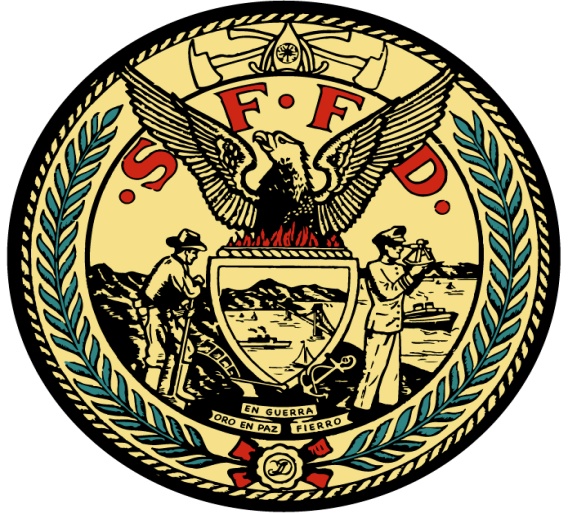 Transportation Advisory Staff Committee          (TASC)
Overview of TASC

Challenges

Recommendations
Transportation Advisory Staff Committee (TASC)
is described as:

   “ An interdepartmental committee chaired by the SFMTA that
     discusses proposed legislation or proposed street changes
     prior to proceeding to a SFMTA public hearing ”

    Provides a regular forum for key agencies to review and
      comment on proposed changes to the public right-of-way

    TASC:  only an informal advisory board;  the committee
      does not approve  or disapprove items presented at TASC
Agencies represented at TASC bi-monthly meetings:
   SFMTA Sustainable Streets
   SFMTA Transit Operations
   SFMTA Parking Enforcement
   SFMTA Taxi Services
   Planning Dept.
   Dept. of Public Works
   Police Dept.
   Fire Dept. 

Agenda items heard at TASC meetings are for proposed legislative or street changes requested by a project sponsor
 
Sponsors include:
Individuals (property owner, resident, business owner)
Community/Business organizations
Private  Developers
City agencies
Proposed legislative or street change presented at TASC include:

  Curb-color designation
  Lane striping/re-configuration
  Speed limits
  Bicycle parking
  Bicycle path, lane, route
  Street Parking
  Pedestrian and traffic signals
  Traffic and parking signage
  Transit shelters
  Traffic calming and pedestrian safety measures:
        -  Speed humps/cushions
        -  Bulb-outs/widened sidewalks
        -  Chicanes
        -  Medians/Islands
        -  Raised Crosswalks
        -  Lane Reduction/removal
        -  Speed Limit Changes
        -  Traffic circles
Items required to be heard at a SFMTA public hearing are typically presented at TASC through a SFMTA representative before proceeding to the public hearing 

   Meetings are not open to the public; however, non-
      governmental parties are invited to present or participate
      in committee meetings when appropriate

   TASC members may review, discuss, and comment on items
 
   Each agency states whether they  “object/not object” to
      the item;  can also “not object with conditions or
      recommendations”
Committee agencies can also recommend that an item be
     placed “on-hold”;  the item is not scheduled for public hearing
     until agency issues are resolved

  Proposals not scheduled for a SFMTA public hearing  may also
    be presented to the Committee but are for discussion or
    information purposes only

The TASC disposition is provided to the SFMTA Board for
consideration in conjunction with public comments during
the SFMTA public hearing
SFFD review:

SFFD reviews each agenda item prior to the TASC meeting

   SFFD requests item documents be provided to SFFD
      for review a minimum of (5) business days before the
      TASC meeting

   SFFD requires drawings be provided reflecting fire service
     features under both existing conditions and proposed
     conditions
Fire service features reviewed include:

  fire vehicle access

  building access and fire dept. connection access

  fire water supply access

  fire ground operation access
SFFD reviewers also consult with Support Services and Field Operations during reviews
Field evaluations of proposals are utilized in the review
Reviews may include vehicle field tests under existing and proposed conditions that are performed when necessary
Existing Conditions                                    Proposed Conditions
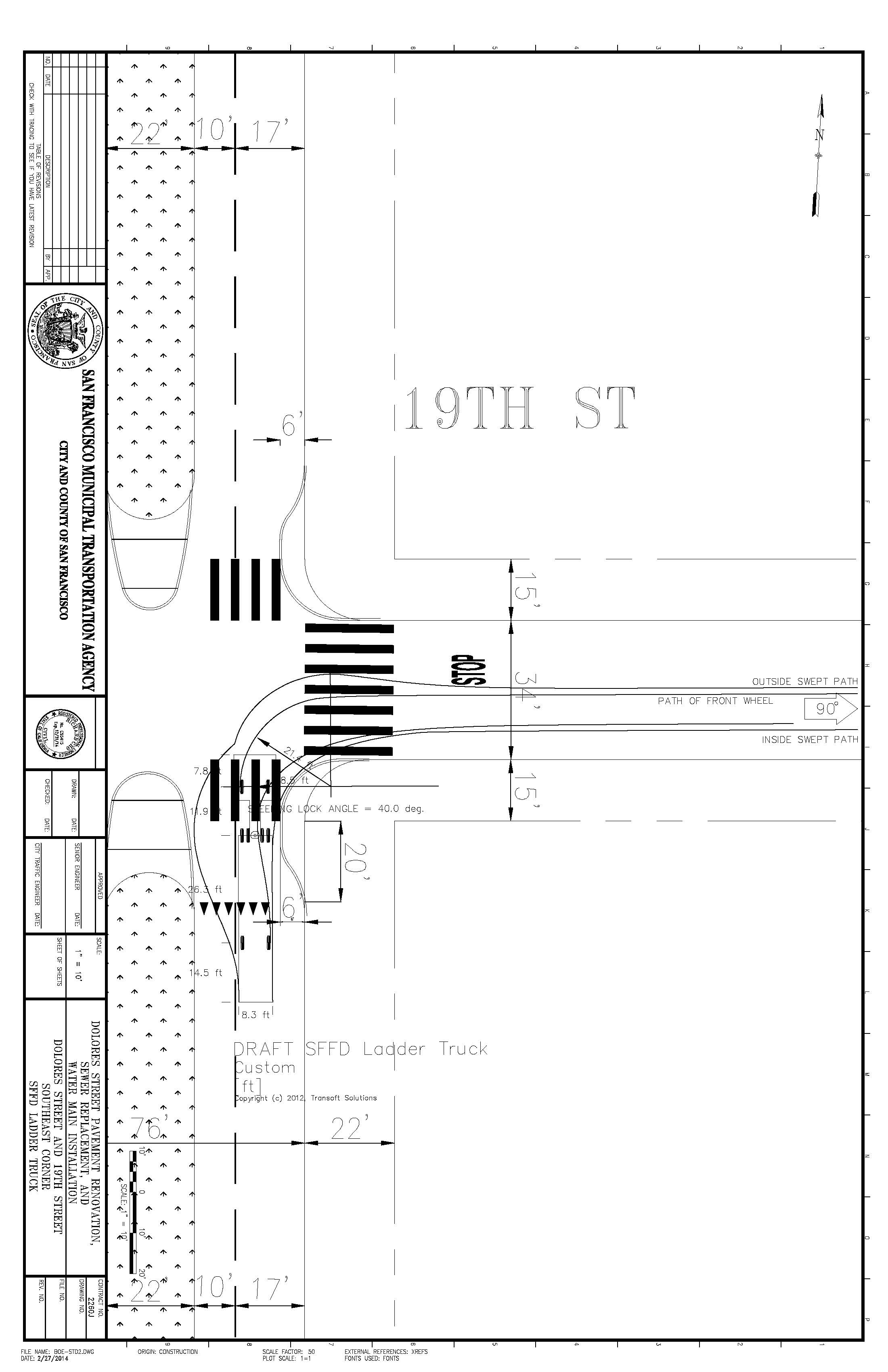 Proposals that create compromised fire service features are typically vetted with the representative/sponsor before the TASC meeting










Unresolved items are either placed “on-hold”, withdrawn from the agenda,  or objected to by SFFD
SFFD Challenges
Meeting the increased demand to review new and existing infrastructure projects 
Communicating to various City Departments the complex SFFD operational needs
SFFD Recommendations
Develop a plan for a separate SFFD section that includes dedicated staff to review TASC proposals over the next four years, made up of members; include SFFD operation members in that section
Request the SFFD City Attorney to provide clarity regarding interpretation of which municipal codes supersede the Fire Code and Health and Safety Code and govern when there is a conflict;  
Educate sister city agencies and their staff of specific SFFD operation and access requirements and needs related to medical and fire incidents; recommend SFFD Division of Training create a fire department informational video/power point presentation with supporting documentation of fire response and fire ground operations and present to sister agencies 
Continue to work with MTA to better communicate on all TASC related projects
Thank you !  Questions?
Vision Zero goals to be achieved by 2024:
  Eliminate all traffic deaths
  Reduce severe and fatal injury inequities
   across neighborhoods, transportation modes,
   and populations
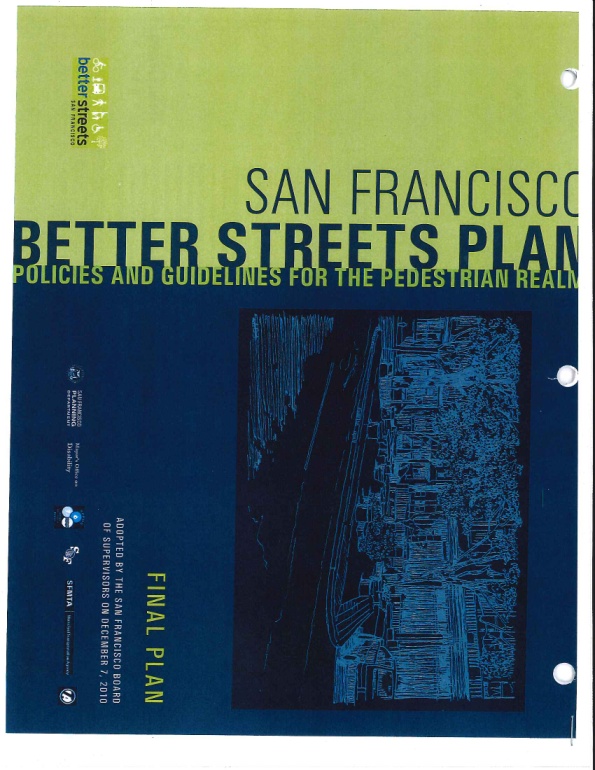 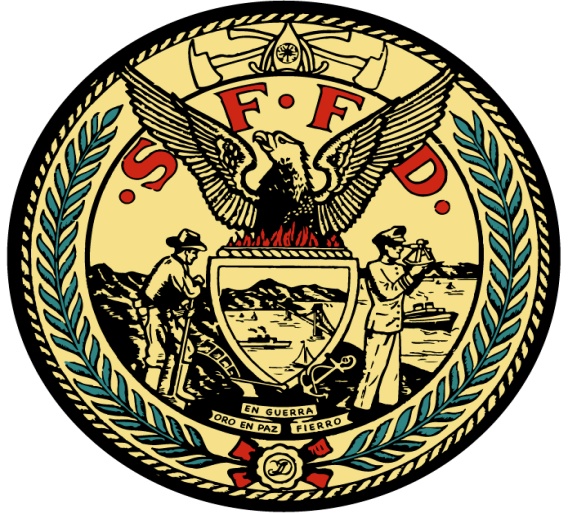 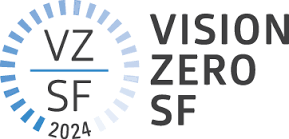